Apprenticeships
What you need to know
18 June 2018
Let’s bust some myths!
Myth 1
Apprenticeships are for people doing plumbing and hairdressing
3
Digital Marketer Fitness Instructor Engineer Business Executive Receptionist Procurement Animal Stylist Lawyer Groom Print Process Technician Production Engineer Laboratory Scientist Sheet Metal Engineer Dental Nurse Infrastructure Technician IT Technician Aircraft Engineer Software Developer Website Designer
4
[Speaker Notes: 170 industries, from advertising to youth work and from environmental engineering to legal
Apprenticeships are available in 1500 job roles, and increasing all the time]
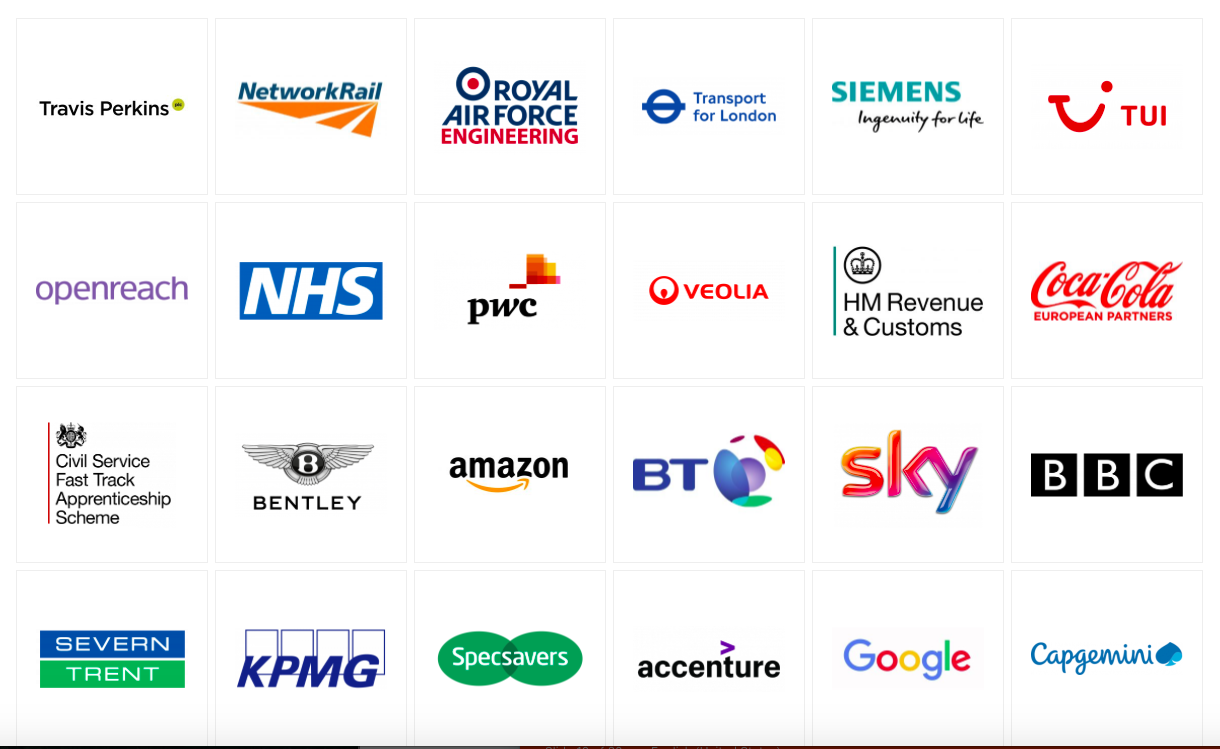 5
[Speaker Notes: Some national companies that run schemes – some here in our region.]
Myth 2
Apprenticeships are for students who get poor grades
6
Personal qualities & qualifications
Problem solver: happy to ask for help but equally someone who can think and work things out themselves
Good interpersonal skills: to work with clients or colleagues
Usually need 5 or more GCSEs A*-C or 4-9 including English and maths – sometimes higher
Some require A levels
7
[Speaker Notes: Grades aren’t usually the main reason an employer selects a candidate and they’re more likely to look for personal qualities]
Myth 3
Apprentices don’t get paid.
8
They do – and it varies
£3.50 an hour, but often more. Including time for training and holiday.
At Cambridge University Press starting salary for entry level apprenticeship is c.£14,300. This rises mid-way through based on performance, and again on completion of the apprenticeship, to c.£18,900
Degree apprenticeships can be between £15,000 and £25,000
9
Myth 4
If you do an apprenticeship,
you can’t then do a degree.
10
Levels
Level 4
Level 5
Level 2
Level 3
Intermediate level

Equivalent to 5 GCSEs passes at 9-4

Often an option if still need to pass Maths & English.
Higher level

Equivalent to a foundation degree


After completion of A Levels or Level 3 in the same area.
Degree level

Degree 

After completion of A Levels or Level 4 in the same area or a degree in a different subject
.
Advanced level

Equivalent to 2 A Levels / Level 3 diploma / IB 

Progression on from GCSEs
11
Myth 5
If you want to do an apprenticeship,
you go to Cambridge Regional College
12
Many forms of training
You can but there are lots of training providers including specialists like 3aaa for digital and IT, CSR for sciences, West Suffolk College, College of Animal Welfare, Anglia Ruskin University, etc.
Can be one day a week, two week blocks, or more, sometimes residential, or online or simply assessment in the workplace.
13
Questions
Why do this instead of going to university or straight into employment?
14
If you want to earn as well as learn. 
If you know what you want to do. 
If you learn by doing. 
If university doesn’t appeal but you want a qualification.
If you want to gain experience.
15
How to find roles?
16
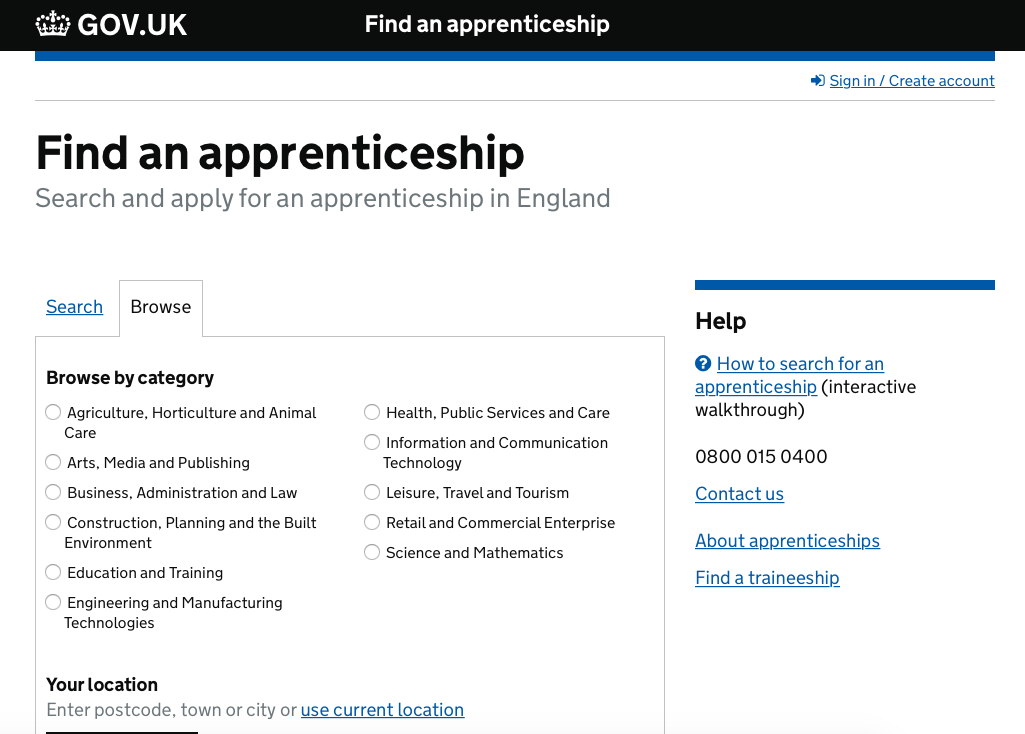 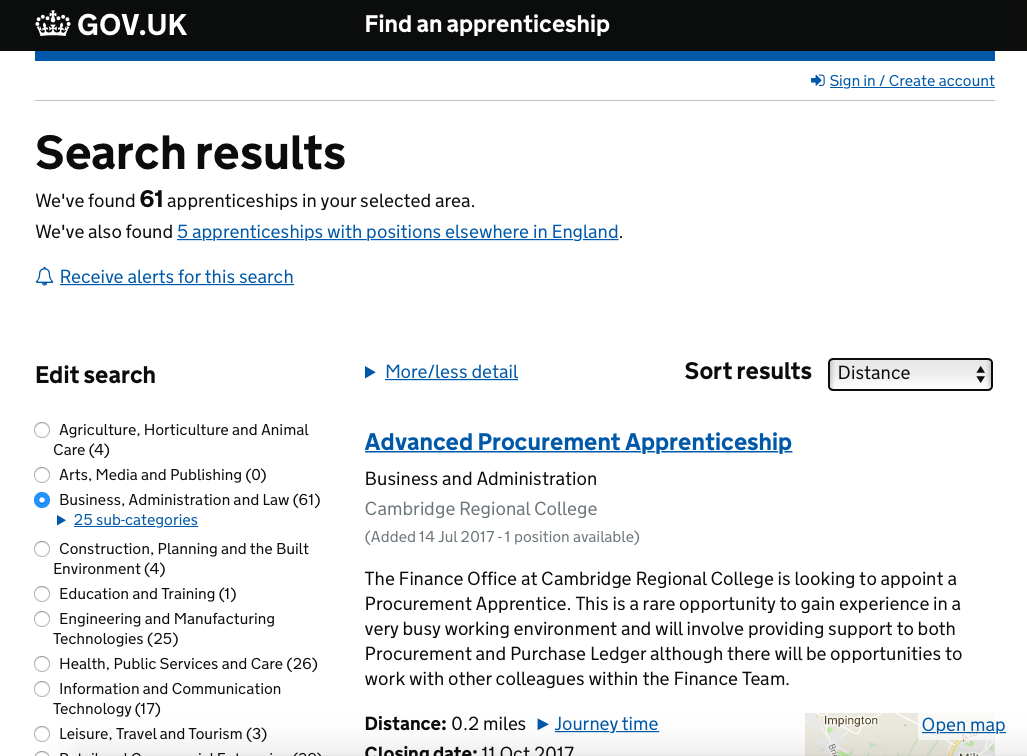 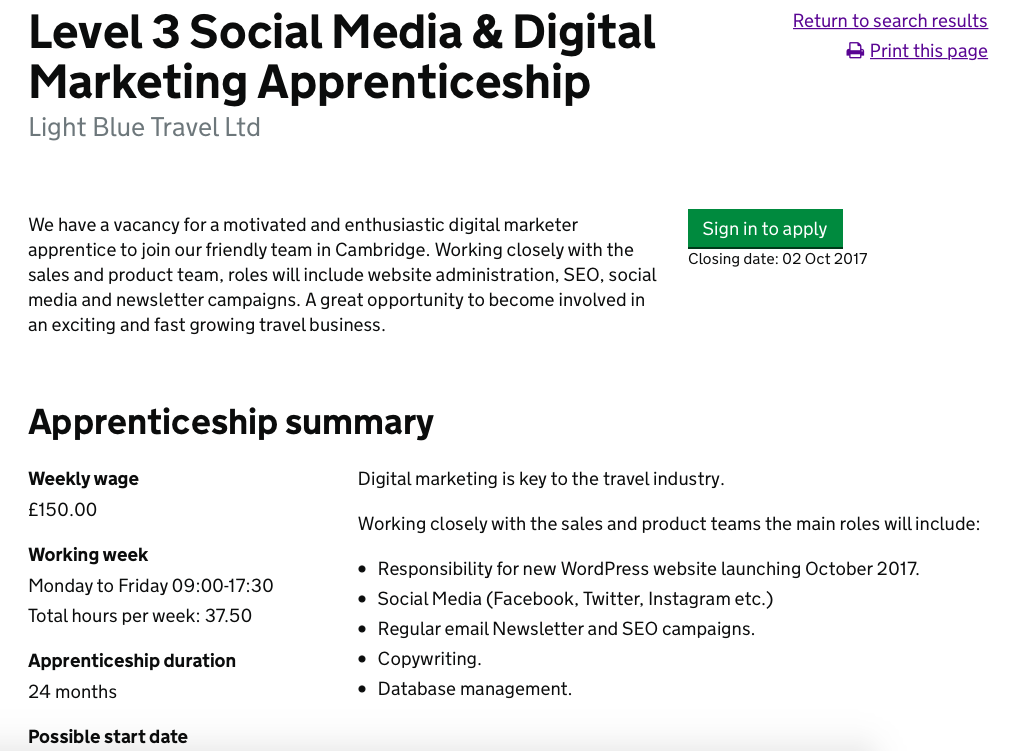 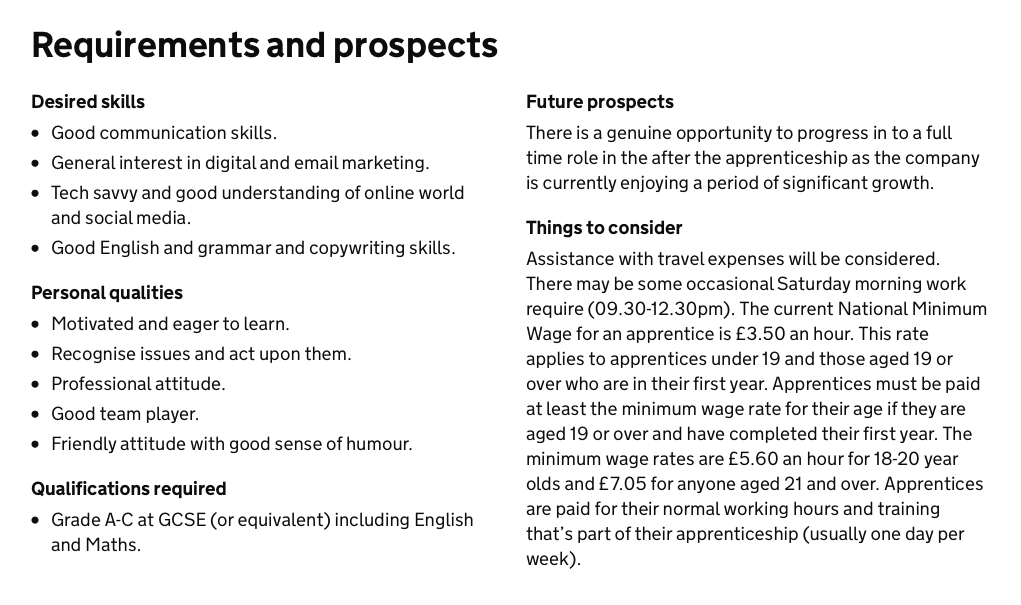 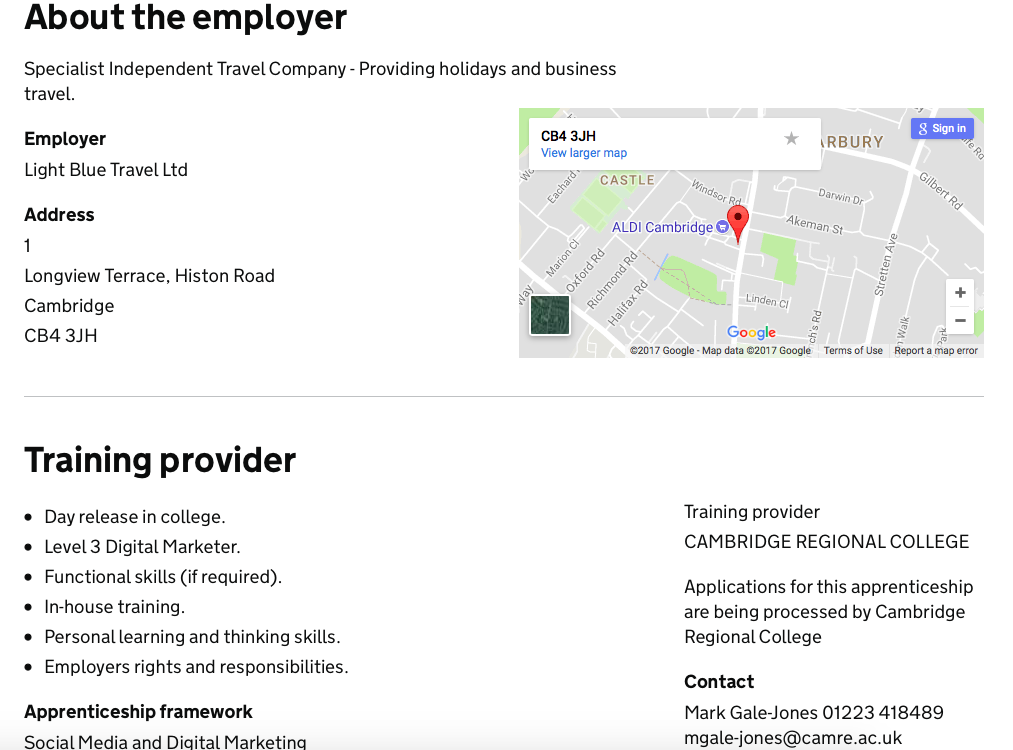 UCAS Progress has some options
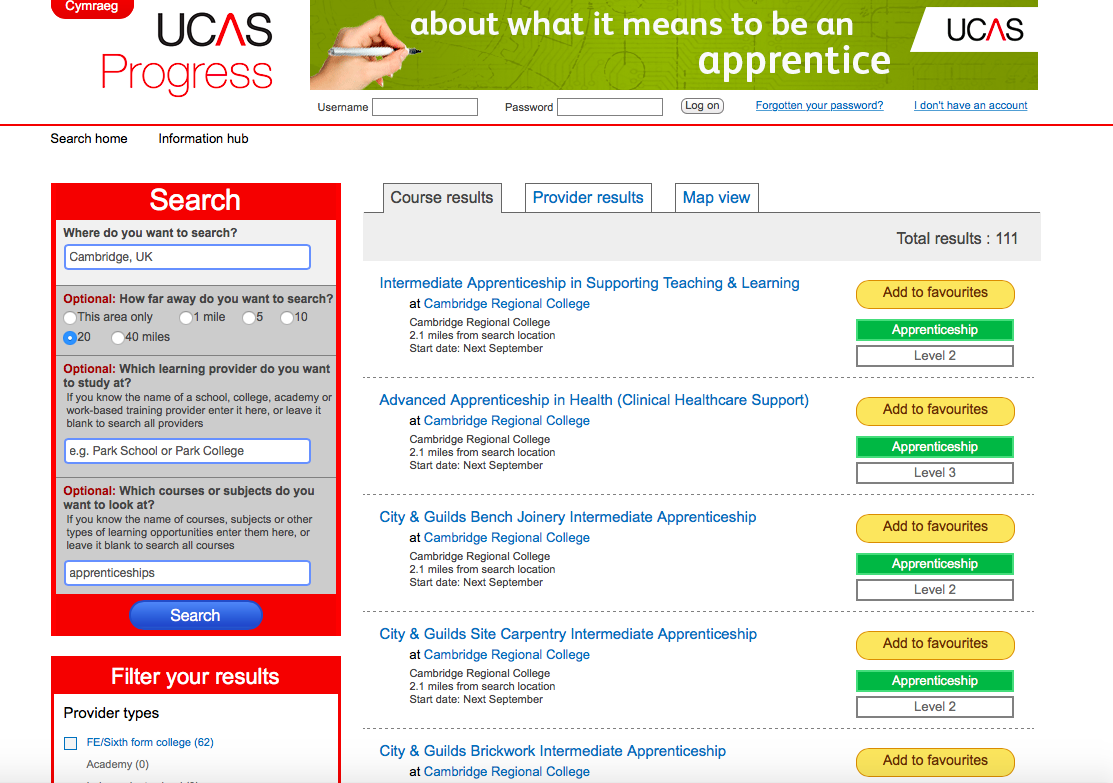 Apply through the employer’s website
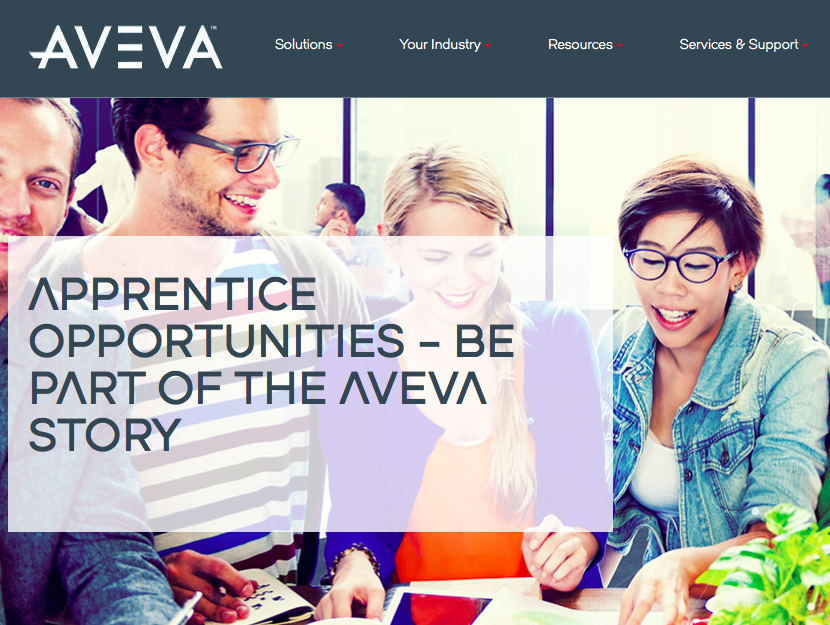 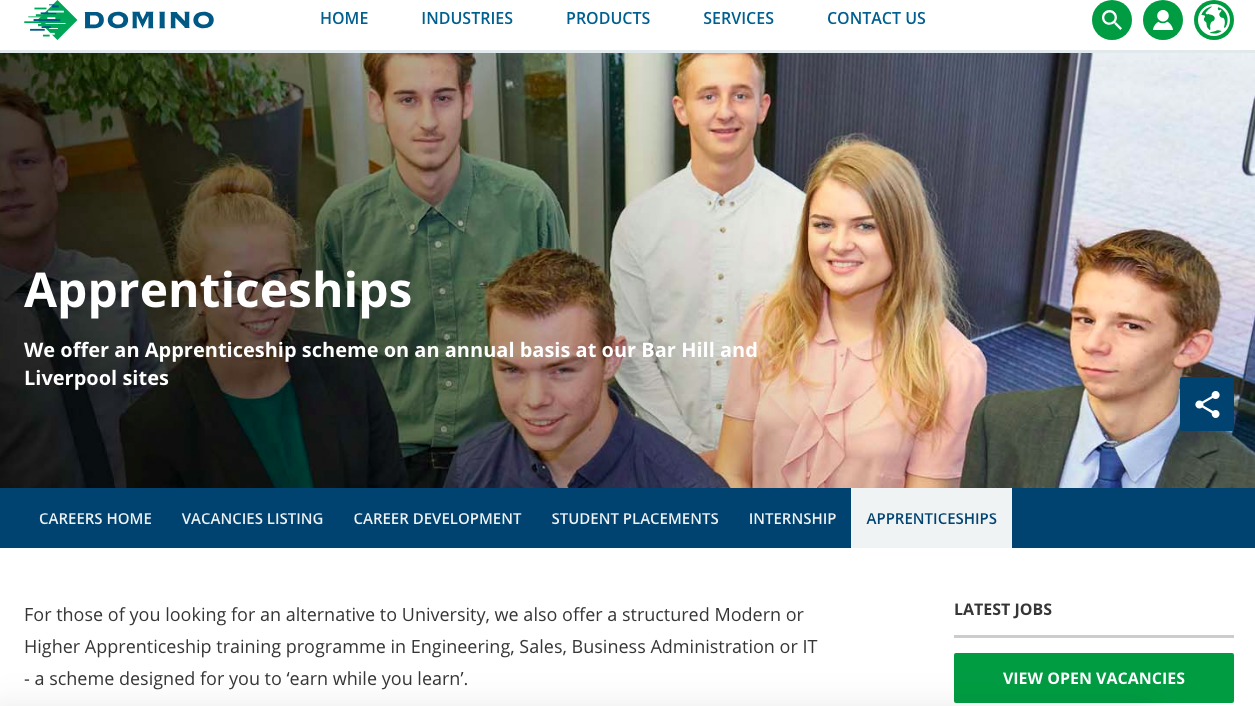 24
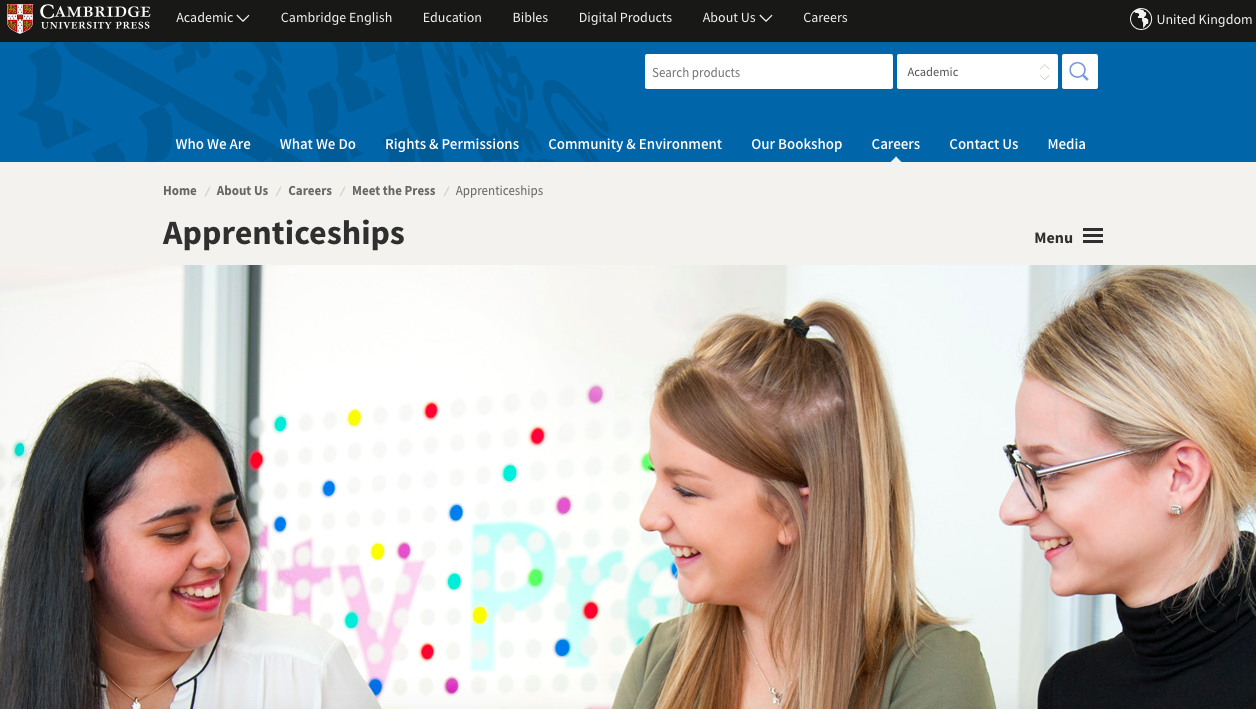 25
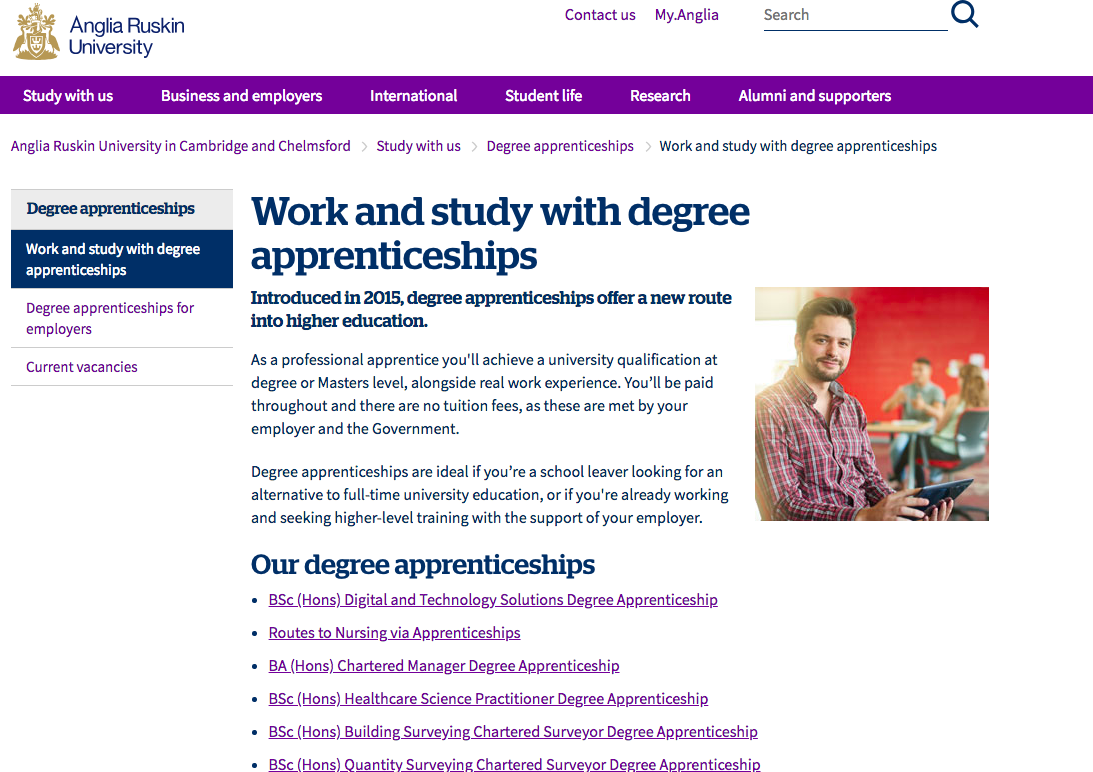 26
Degree Apprenticeships
BSc (Hons) Digital and Technology Solutions Degree Apprenticeship
Routes to Nursing via Apprenticeships
BA (Hons) Chartered Manager Degree Apprenticeship
BSc (Hons) Healthcare Science Practitioner Degree Apprenticeship
BSc (Hons) 
Building Surveying Chartered Surveyor Degree Apprenticeship
BSc (Hons) 
QuantitySurveying Chartered Surveyor
27
Coming soon – TBC
Senior Leader
Advanced Clinical Practitioner 
Civil Engineer 
B2B Sales
Digital Marketing 
Physician’s Associate 
Digitech Business Analyst 
Construction 
Site Management
Clinical Research 
Specialist 
Embedded Electronics 
Senior Leader Health and Social Care 
Police Officer
28
How Form the Future can help you
Baker clause: 
introduce students to providers who can talk about apprenticeships and  technical education
Gatsby Benchmarks:
curriculum linked with careers
student encounters with employers 
personal guidance 
learning from career and labour market information. 
Staff training
Parent talks
29
Anne Bailey
T 01223 781 296
abailey@formthefuture.org.uk